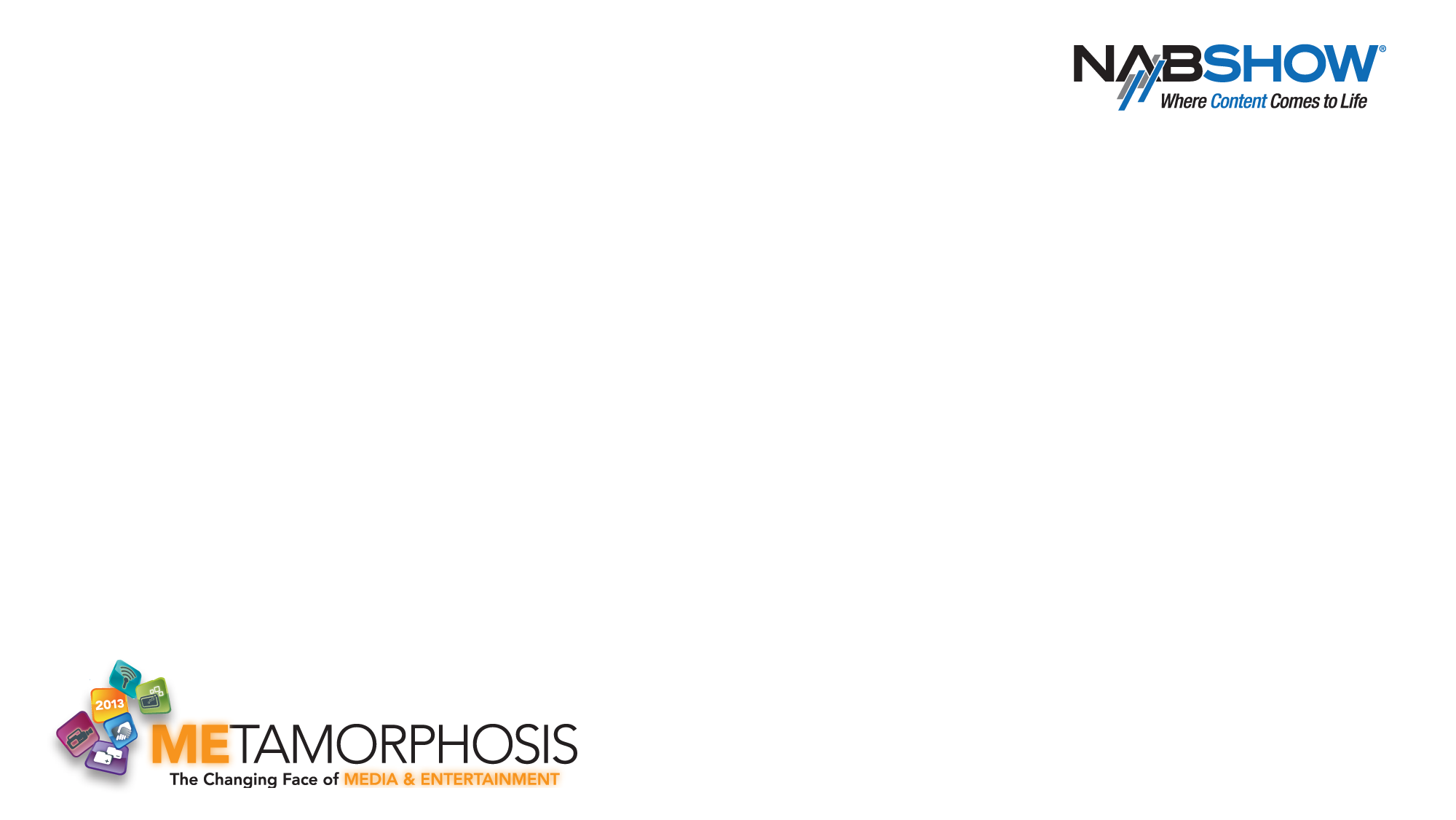 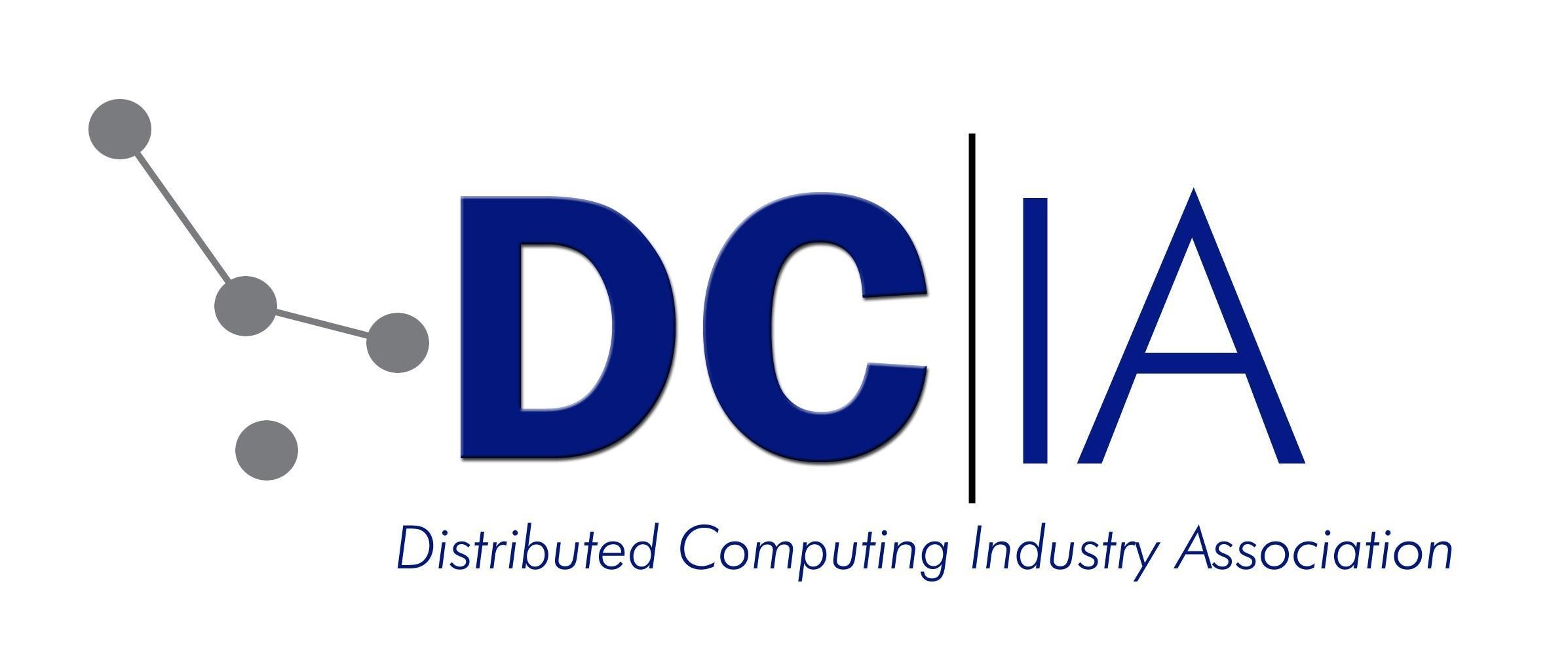 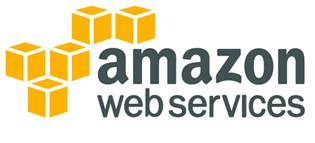 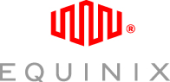 UNIQUE CLOUD-BASED SOLUTIONS

 David Bornstein, Akamai 
 Rajan Samtani, Consultant
 Ganesh Sankaran, PrimeFocus
 Dan Schnapp, Hughes Hubbard & Reed
 Marty Lafferty, DCIA
 Saul Berman, IBM
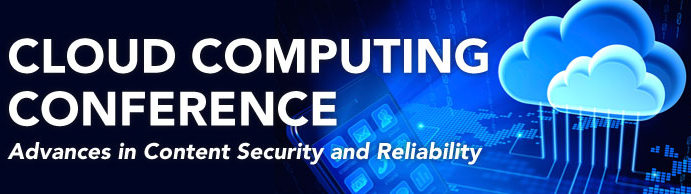 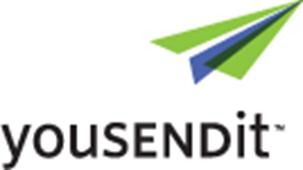 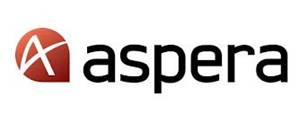 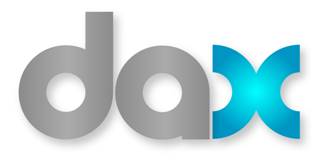 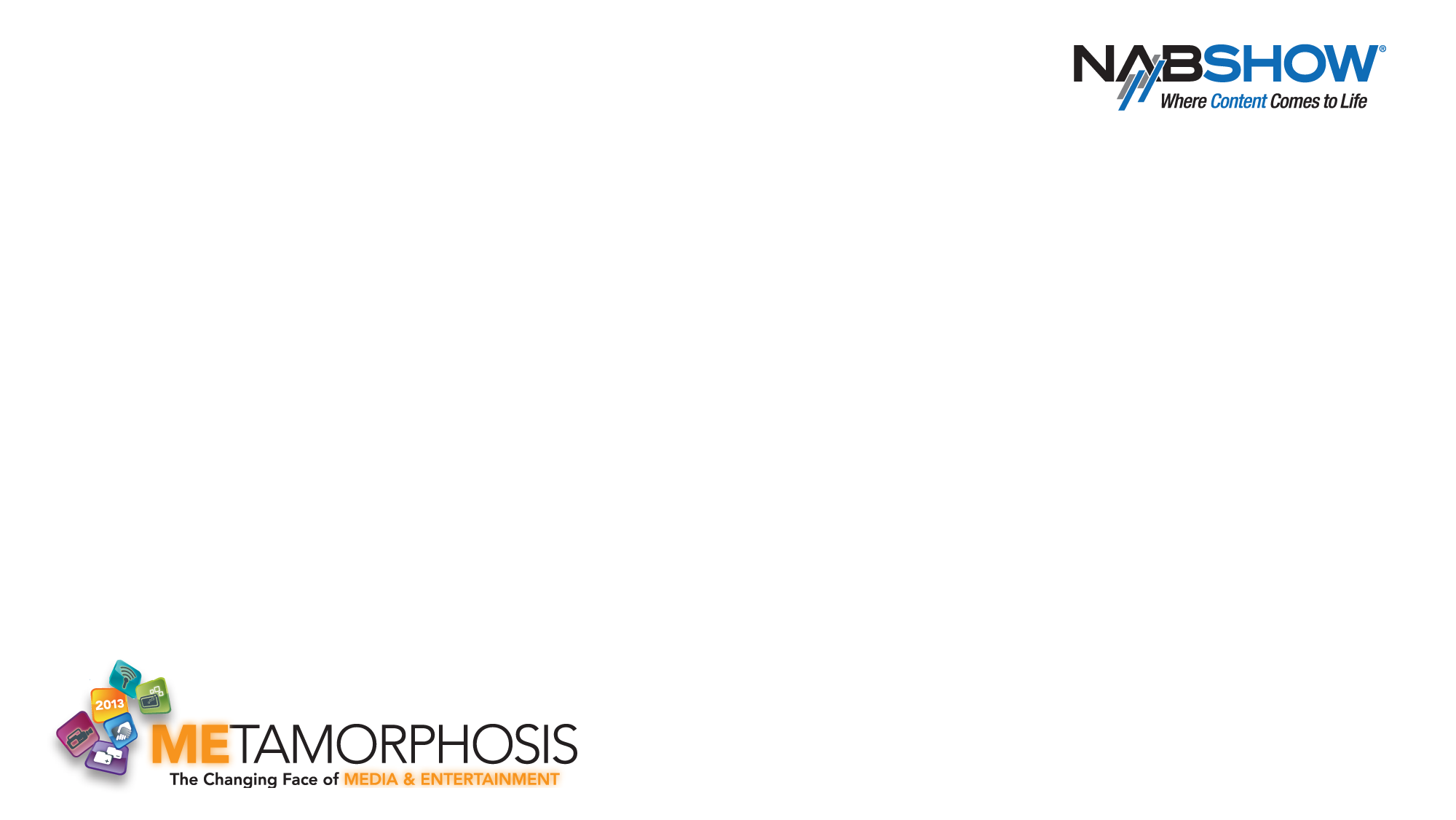 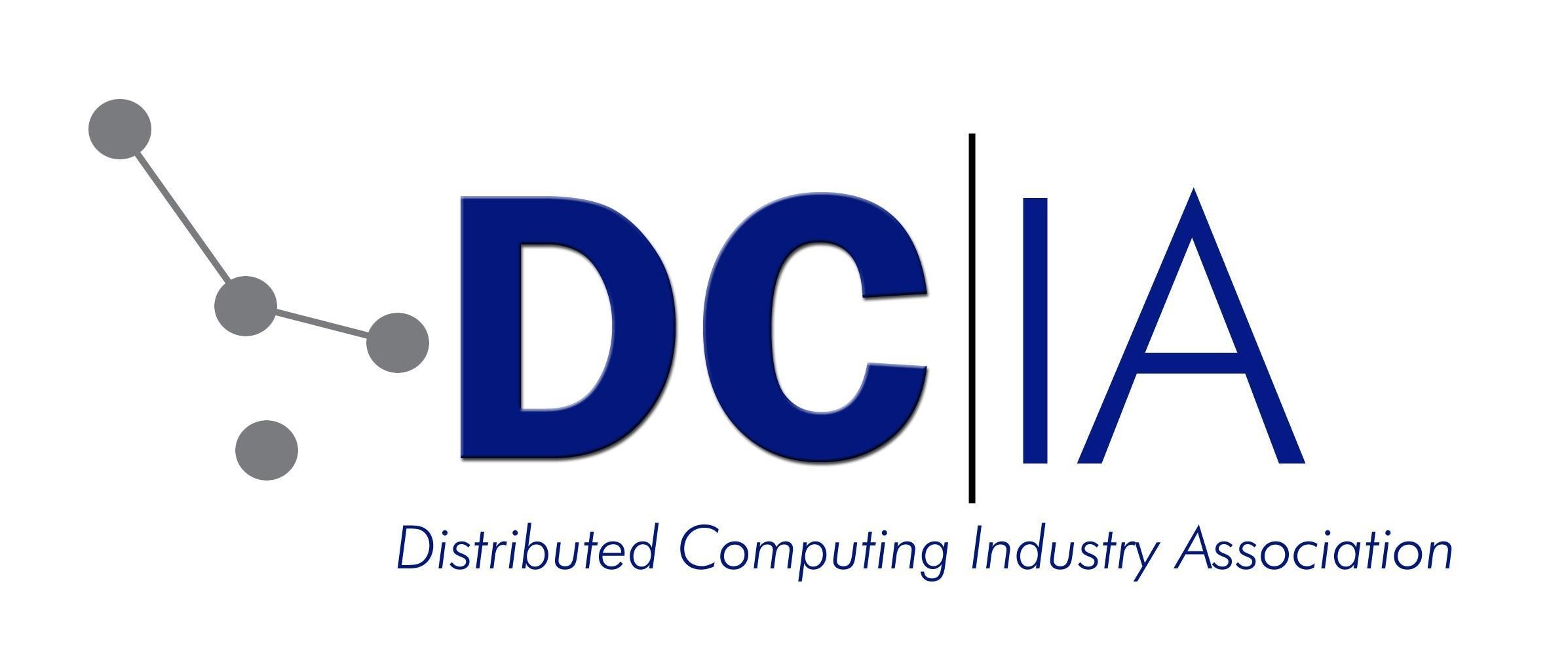 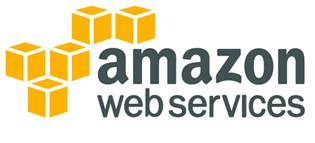 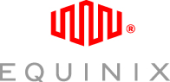 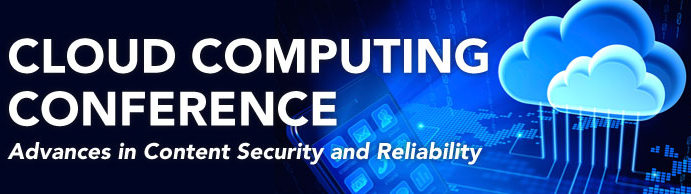 http://bit.ly/16q1Nia
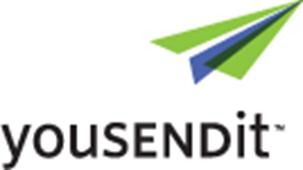 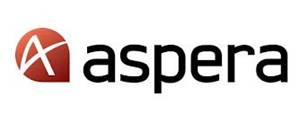 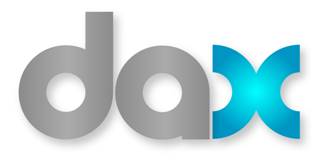